M-CERSI Workshop
In Vitro Dissolution Profiles Similarity Assessment in Support of Drug Product Quality: What, How, and When 

Sandra Suarez Sharp, Ph. D.
FDA/OPQ/ONDP/Division of Biopharmaceutics
UMD Baltimore Campus, May 21-22, 2019
Disclaimer
The presentation reflects the views of the presenter and should not be construed to represent FDA’s views or policies
Why a Workshop on Dissolution Similarly Testing?
Regulatory Application  of Dissolution Testing Throughout Drug Product Lifecycle
Dissolution similarity testing plays an important role
Dissolution Testing
A critical tool as it is the only product quality /in vitro attribute  that probes the rate and extent of in-vivo  drug release
Pass  vs. Failed
Selection of CMAs/CPPs as part of DOE
Formulation selection during drug product development
Verification of the  Design Space
Setting clinically relevance drug product specifications
Additional strength (s) biowaiver
In support of CMC* changes as per SUPAC guidance
Surrogate  
for BE via biowaiver request based on IVIVC or BCS Class 1/3
Current Trends
As per published FDA guidance
*CMC: Chemistry, manufacturing and controls
Why a Workshop on Dissolution Similarly Testing?
How were the current standards for dissolution similarity established? Are we rewarding high variability when moving towards alternative approaches to f2?
What are we evaluating?
When is this test applicable?
What are the metrics and standards for regulatory decision making?
 Is there room for updating these considering current tools/knowledge?
What is the value of this test in light of clinically relevant dissolution specifications/safe space?
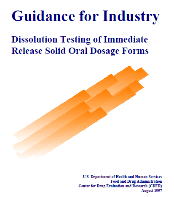 Are the current standards/approaches for dissolution similarity testing adequate for demonstration of BE* as currently implemented for some drug products?
*In the absence of an in vitro in vivo link
Dissolution Similarity Testing: What Does it Measure?
Ensures that the minor/moderate CMC changes implemented do not significantly impact the drug product in vitro dissolution performance, and thus perhaps the patient

the changes implemented are pre-judged as unlikely to have an impact on product quality performance
When is Dissolution Similarity Testing Applicable?
During development and post-approval changes
Depends on the level of risk that the implemented CMC changes could pose to the patient
Moderate Changes
Could have a significant impact
Minor Changes
Unlikely to have any detectable impact
Biowaiver request is not applicable
In Vitro Bridging
(dissolution* similarity testing)
Additional drug product strengths
Meet the requirements/ recommendations as outlined in § 21 CFR 320.22 and relevant  FDA guidance
Bridging: a path to determine/evaluate whether the 
pre- and post change formulations have similar product quality 
and performance
*It is assumed that the dissolution specifications have been
 shown to be discriminating
When is Dissolution Similarity Testing not Applicable?
Biowaiver request needed
*Major Changes
Likely to have a significant in vivo impact
In Vivo Bridging
(Clinical BA/BE studies)
Biowaivers
Additional drug product strengths
Approach where the extremes in release profile are tested in an  in vivo BE study.  If the extremes are BE it would be assumed that the intermediate release profiles are  also BE
Bracketing 
approach
Do not meet the requirements/recommendations as outlined in § 21 CFR 320.22 and relevant FDA guidance
*But as supportive information  in some cases where in vivo BE cannot be implemented
Biowaiver Approaches for Solid Oral Dosage Forms: Role of Dissolution Similarity Testing
Biowaivers
Clinical Data, M&S, other data
Risk Assessment
BCS
Safe Space
CFR 21 CFR 320.22(d)(2)
Dissolution profile comparisons
(supporting information)
Conventional*/
mechanistic IVIVC
Conventional IVIVR (bracketing approach)
Mechanistic
 IVIVR
IVIVR: In vitro in vivo relationship
IVIVC: In vitro in vivo correlation
* Refer to FDA IVIVC guidance published  in 1997
Conventional IVIVC, 
PB-IVIVC
Dissolution Similarity Testing vs. Safe Space
What is the value of dissolution similarity testing in light of safe space? Is it still applicable? If so, in which circumstances?
Safe Space
Conventional IVIVR,
PB-IVIVR
This exercise empowers dissolution testing to know its boundaries (safe space) out of which batches will be rejected leading  to clinical relevant dissolution testing
target
Boundaries defined by in vitro specifications (i.e., dissolution or other relevant drug product quality attributes) around the target batch within which drug product batches are anticipated to be BE to one another
IVIVR
IVIVC
PB-IVIVR
1.0
BE batch
0.8
Target (mean profile)
0.6
Fraction Dissolved
Non-BE batch
0.4
0.2
0.0
0
5
10
15
20
Time (hrs)
Objectives and Scope of the Workshop
Review how the standards for dissolution similarity were established and discuss the definition of similarity

Clarify the regulatory application of dissolution similarity testing (e.g., when and how it can be used)

Delineate and contrast commonly used approaches to address dissolution similarity and to discuss novel methods

Create a robust approach (e.g., decision tree) for dissolution similarity assessment 

 Delineate the value of similarity testing in light of clinically relevant specifications and safe space

Provide an opportunity for direct dialogue between Regulatory, Industry and Academic stakeholders to identify gaps in knowledge and potential paths forward (e.g., research opportunities in dissolution similarity assessment)
Organizing Committee Members
In Vitro Dissolution Profiles Similarity Assessment in Support of Drug Product Quality: What, How, and When